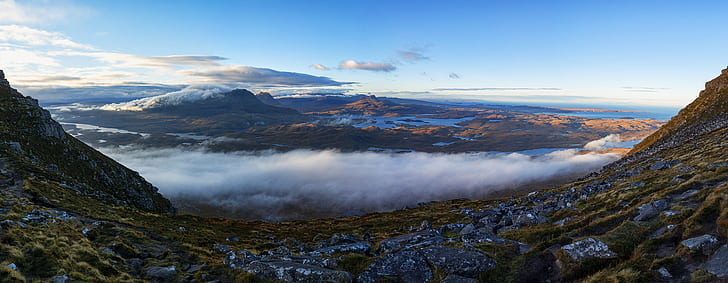 L’ECOSSE
SCOTLAND
Sommaire
La carte d’identité de l’Ecosse
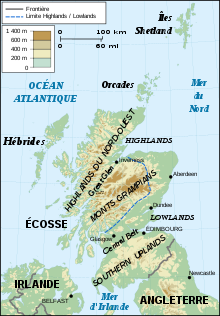 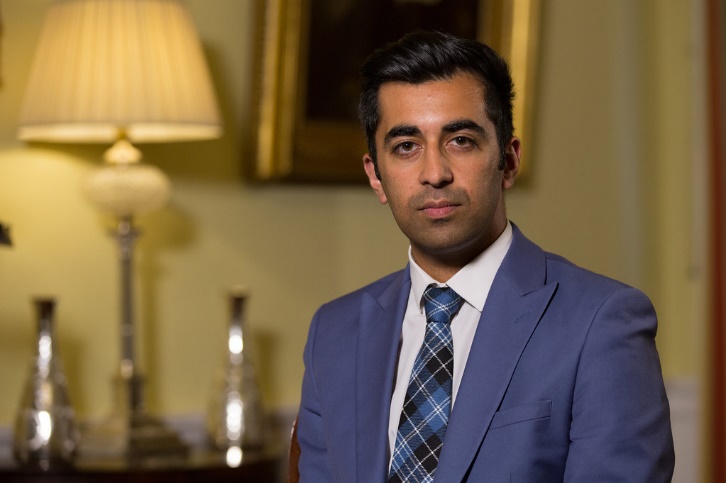 Pays : Grande-Bretagne
La capitale : Edimbourg
la population : 5 463 300 habitants.
la superficie:78 772 km2 
Le roi s’appelle Charles III;
L’Ecosse est dirigée par le premier ministre Humza Youssaf.
Le drapeau:
La localisation : 
A l’ouest : l’Océan Atlantique
au Sud : l’Angleterre
A l’est : La mer du Nord
La monnaie : la livre écossaise
La langue parlée (officielle) : l’anglais et le gaélique écossais
Le climat est océanique
La densité : 69 habitants par km2
Cette photo par Auteur inconnu est soumise à la licence CC BY
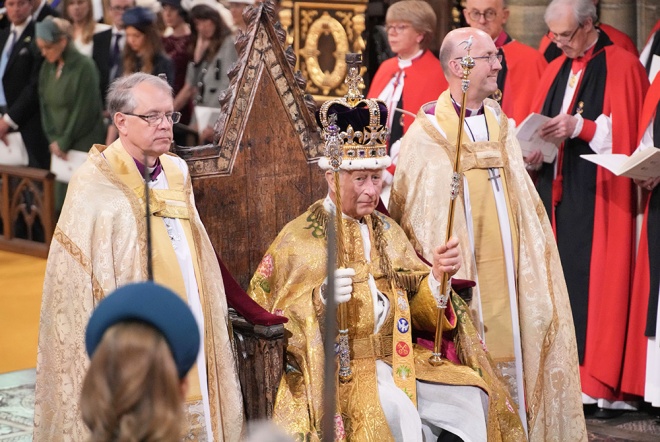 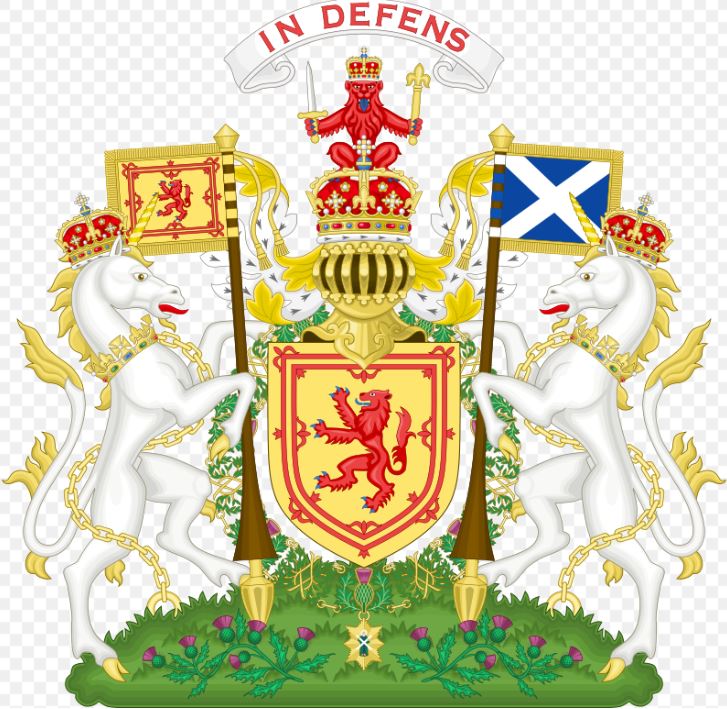 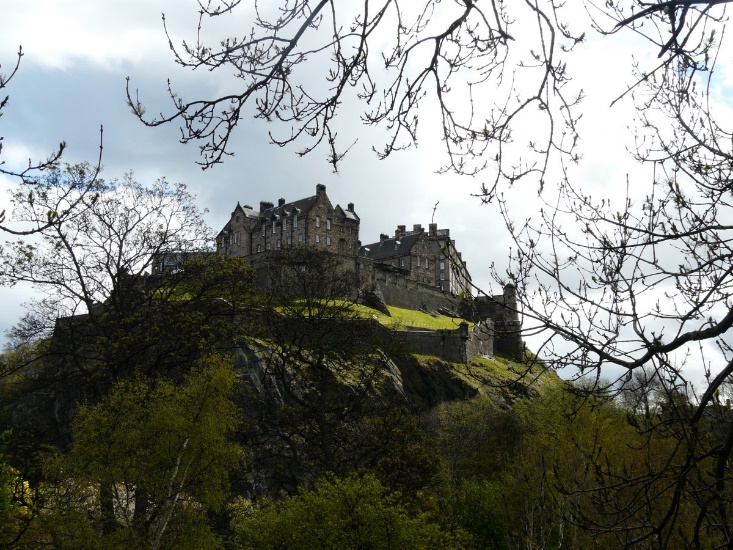 [Speaker Notes: Décrire le drapeau : il est avec une croix bleue et le font est blanc
Les habitants sont appelés les écossais et les écossaises/
La capitale est Edimbourg et la plus grande ville est Glasgow.
L’Ecosse constitue le Royaume-Uni avec le Pays de Galle et L’Angleterre]
L’Histoire de l’Ecosse
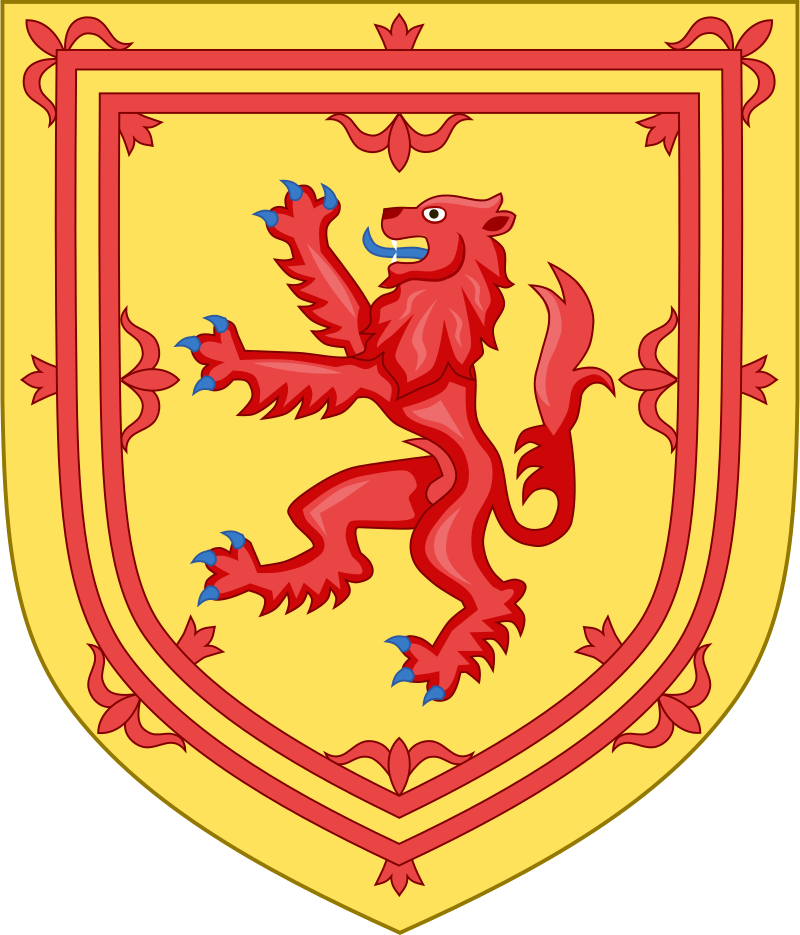 1er siècle avant J-C les tribus Celtes venues de Rhénanie et d’Irlande s’installent.
78 après J-C les romains poursuivent leur conquête de l’Angleterre (Britania) et arrivent en terre d'Ecosse. Ils y resteront un siècle.
Afin de protéger Britania, 2 murs sont construits par les romains, le mur d’Hadrien et le mur d’Antonin.
4eme siècle après J-C départ des romains, les Picts s’unifient et dominent le nord-est de l’Ecosse.
Fin du 7ème siècle, toute l'Ecosse est Christianisée.
A partir de 794, les Vikings multiplient les attaques
Au 11ème siècle, le pays prend le nom de ScotLand (les pays des Scots)
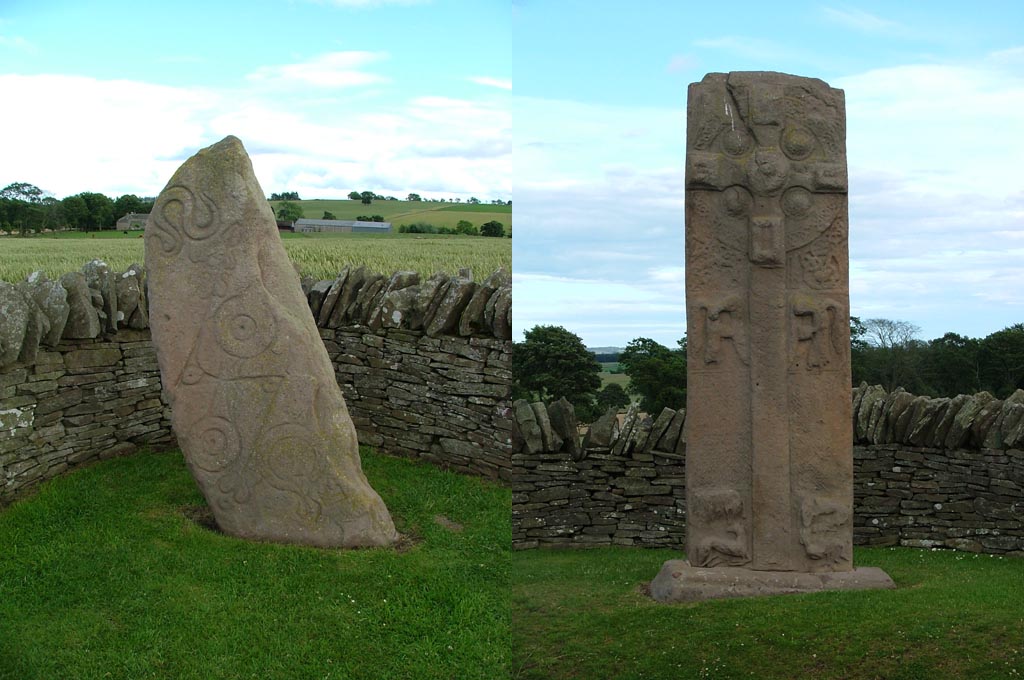 L’Histoire de l’Ecosse
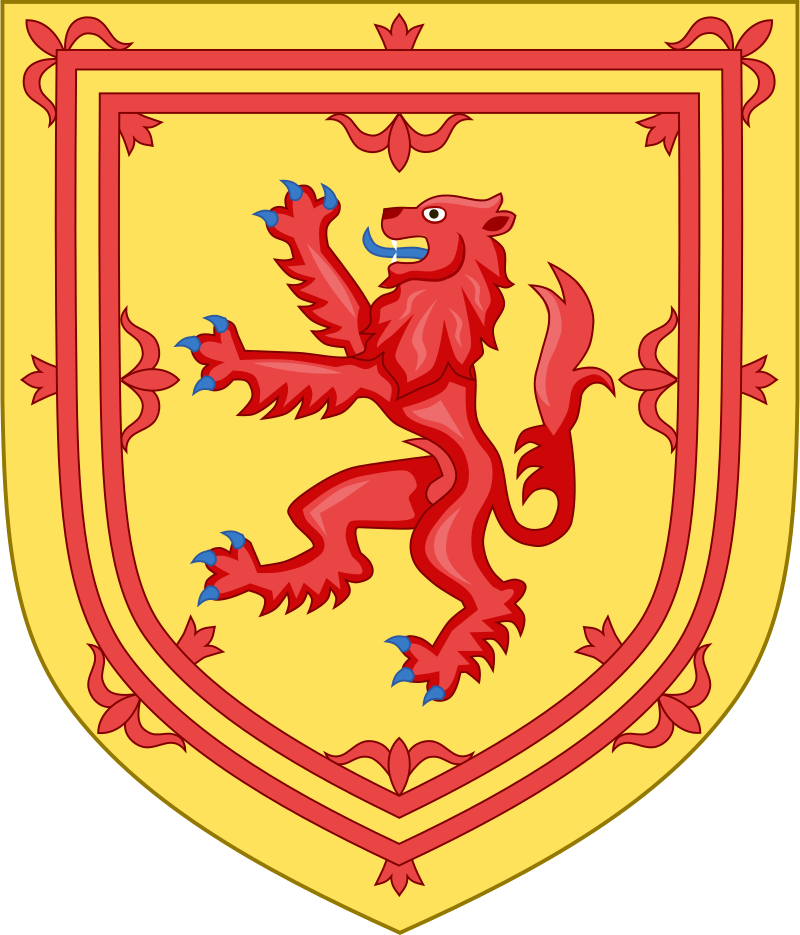 1er siècle avant J-C les tribus Celtes venues de Rhénanie et d’Irande s’installent.
78 après J-C les romains poursuivent leur conquête de l’Angleterre (Britania) et arrivent en terre d'Ecosse. Ils y resteront un siècle.
(Anais > sans toutefois atteindre la région des HighLands ni parvenir à soumettre les habitants appelés PICS (hommes peints)
Afin de protéger Britania, 2 murs sont construits par les romains, le mur d’Hadrien et le mur d’Antonin.
4eme siècle après J-C départ des romains, les Picts s’unifient et dominent le nord-est de l’Ecosse.
(Anais > arrivée des Scots (celtes chrétiens d'Irlande) a l’ouest, Les Brittons au sud-ouest, les Angles au sud-est.
Fin du 7eme siècle, toute l'Ecosse est Christianisée.
A partir de 794, les Vikins multiplient les attaques
(Anais > pour résister les Picts et les Scots s’unissent )
Au 11ème siècle, le pays prend le nom de ScotLand (les pays des Scots)
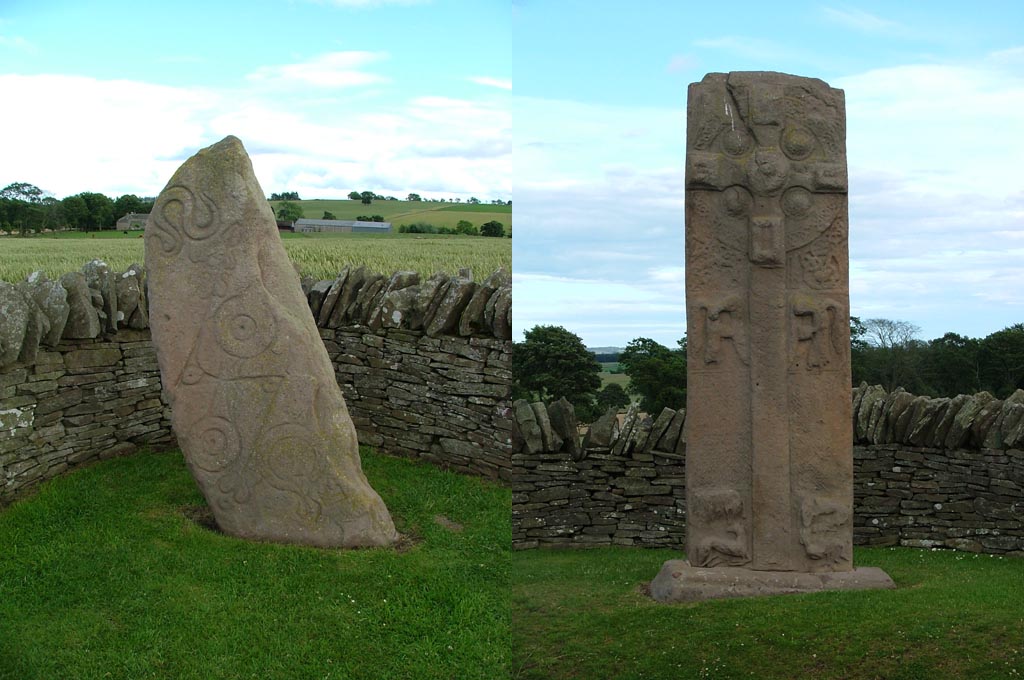 La Capitale
Edimbourg
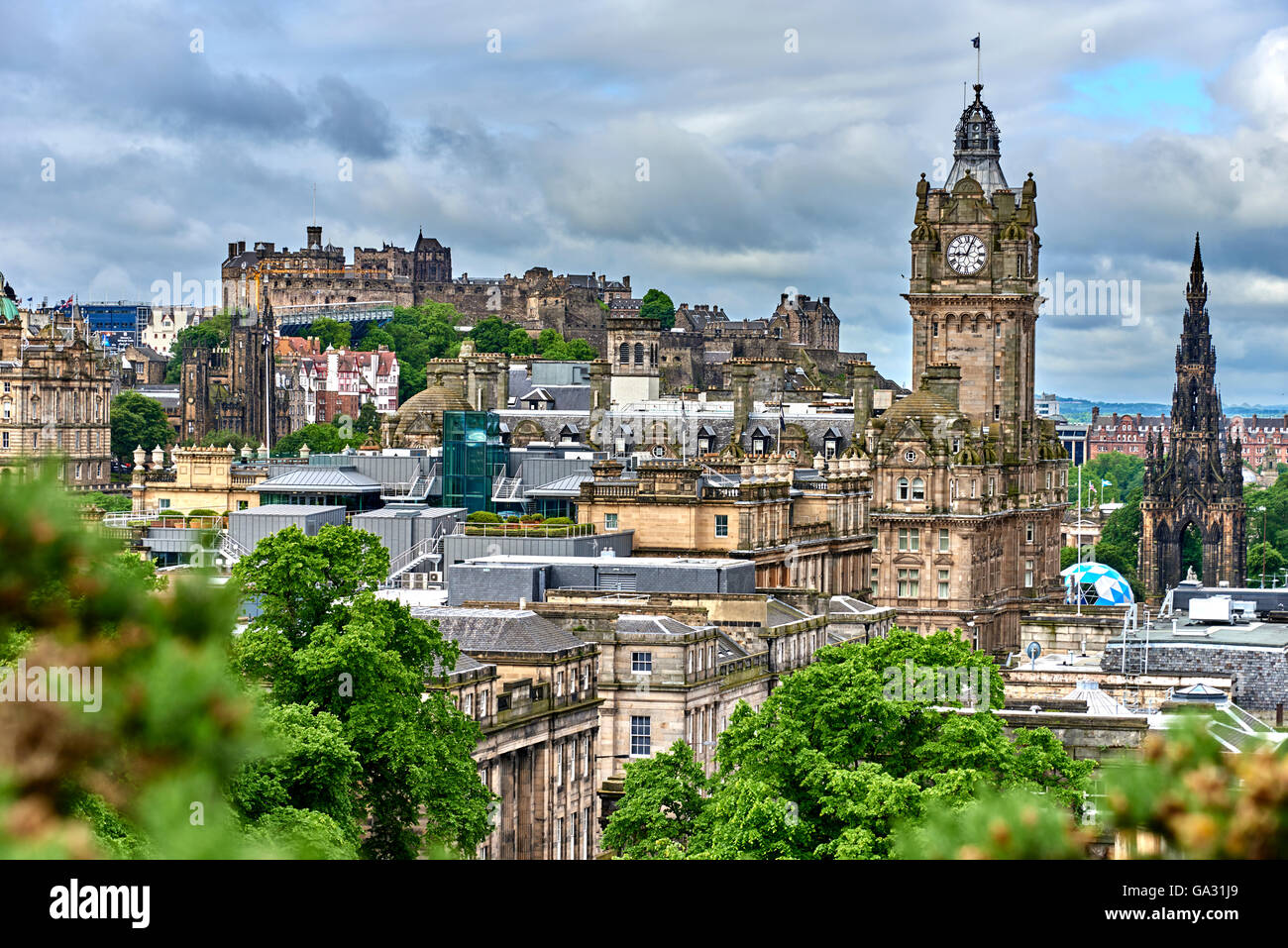 Edimbourg est la capitale de l’Ecosse depuis le Moyen Age. La ville compte environ 519000 habitants et est la deuxième ville d’Ecosse après Glasgow. 
La ville se situe à l’est et face à la mer. Édimbourg n’était autrefois qu’une forteresse sur le rocher volcanique de Castle Rock, mais après avoir été conquise à plusieurs reprises, elle s’est développée jusqu’à devenir la ville qui abrite aujourd’hui le parlement écossais.
Les traditions culturelles
La gastronomie
La musique
Les tenues traditionnelles
Les mythes et légendes
La gastronomie
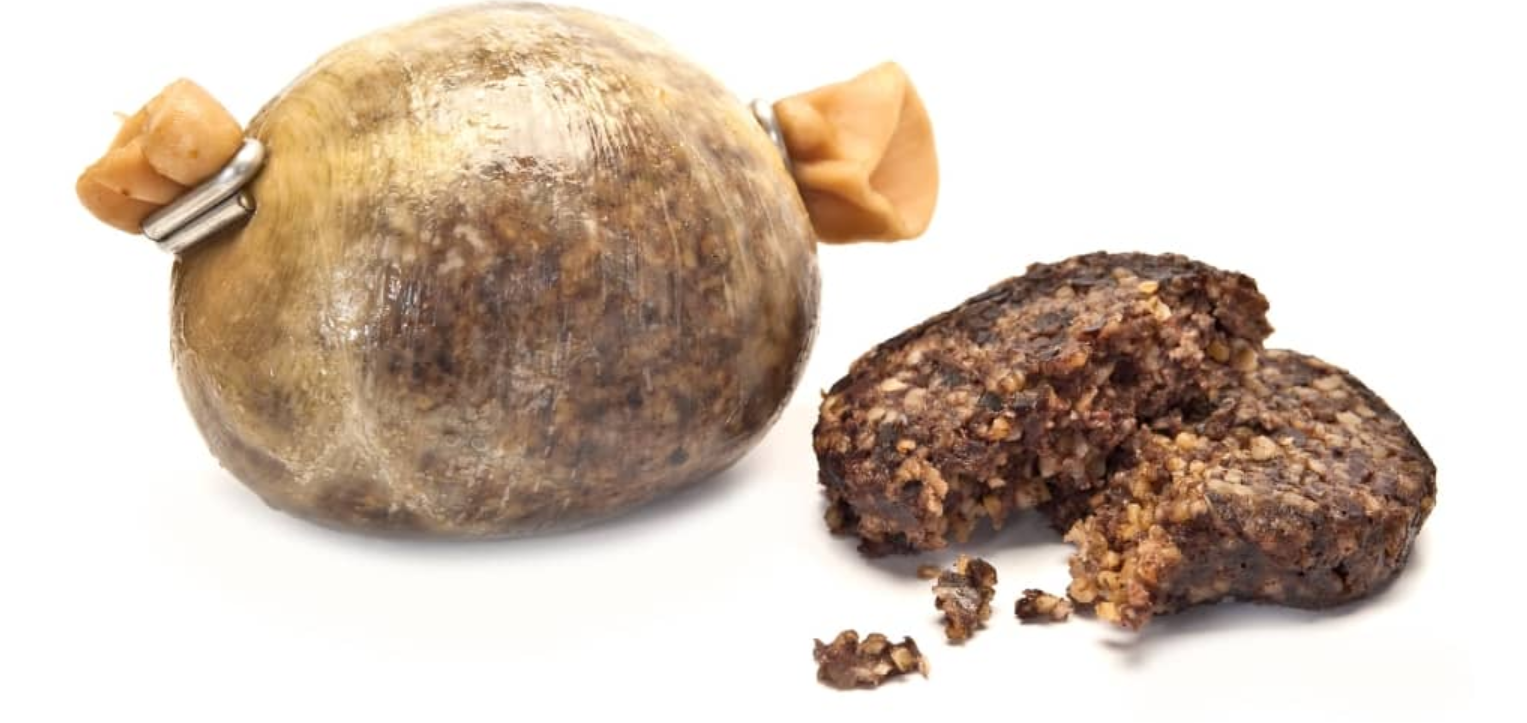 Le haggis est le plat national de l’Ecosse qui suscite la curiosité et le débat. . Il est servi lors de grandes occasions.
La gastronomie
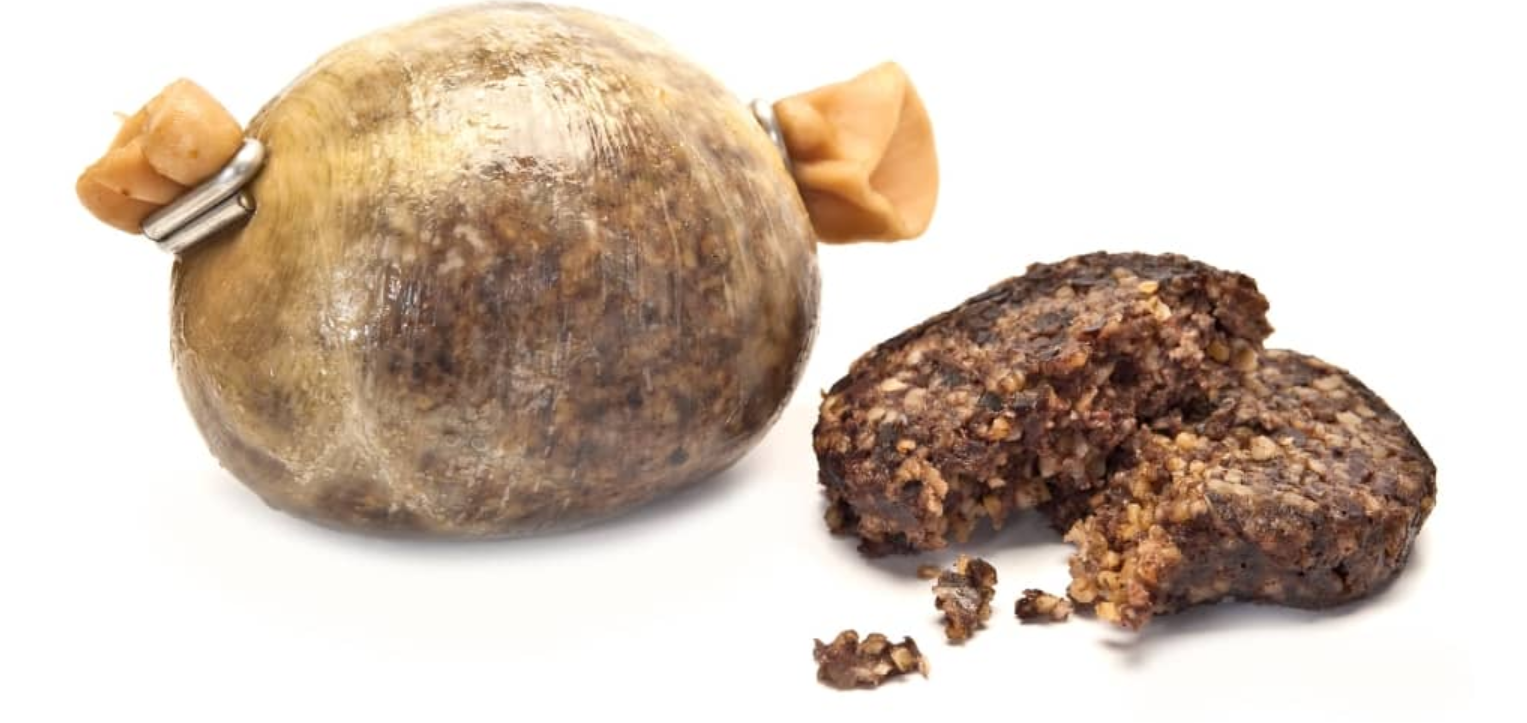 Le haggis est le plat national de l’Ecosse qui suscite la curiosité et le débat. . Il est servi lors de grandes occasions.

Anaïs : c’est un mélange de viande de mouton hachée, d'oignons, d'avoine, de graisse de rognon (les rognons sont les reins des animaux), d'épices, le tout enveloppé dans un estomac de mouton
La musique traditionnelle
La cornemuse est l’instrument emblématique de l’Ecosse.Elle joue un role important dans la celebration des traditions ecossaises et des moments historiques du pays.
La musique traditionnelle
La cornemuse est l’instrument emblématique de l’Ecosse.Elle joue un role important dans la celebration des traditions ecossaises et des moments historiques du pays.
Anaïs : les “pipers” sont des musiciens dédiés à la cornemuse. Ils préservent la tradition musicale ecossaise
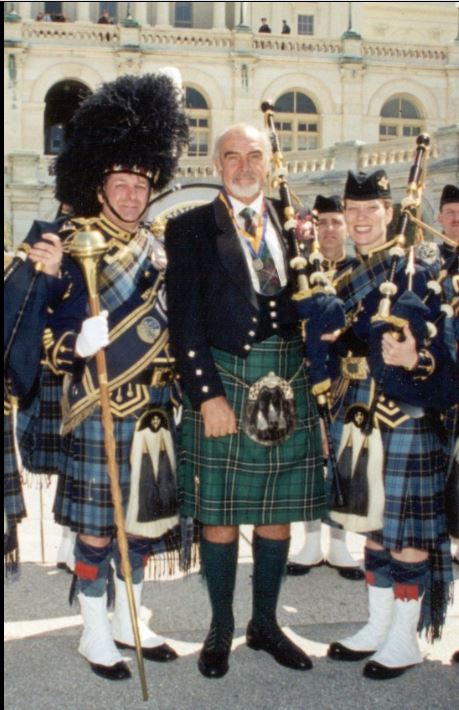 La tenue traditionnelle
Le kilt est le vêtement traditionnel de l’Ecosse. Le kilt raconte une histoire spécifique liée à un clan ou à une région. L’origine du kilt était un vêtement de travail polyvalent adapté au climat rigoureux de l’Ecosse. Il était traditionnellement porté par les hommes;
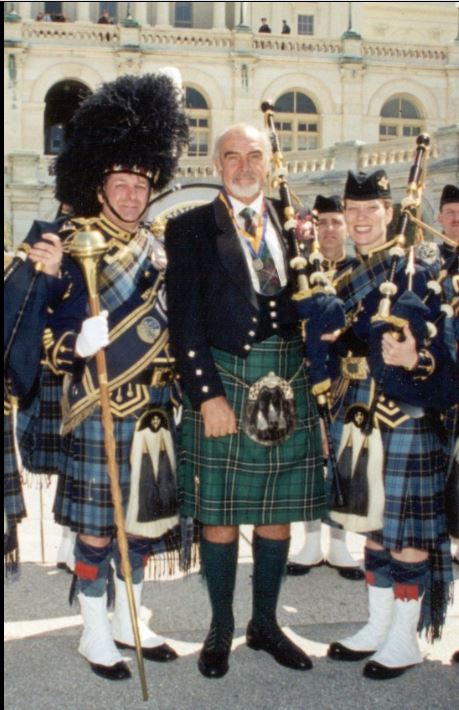 La tenue traditionnelle
Le kilt est le vêtement traditionnel de l’Ecosse. Le kilt raconte une histoire spécifique liée à un clan ou à une région. L’origine du kilt était un vêtement de travail polyvalent adapté au climat rigoureux de l’Ecosse. Il était traditionnellement porté par les hommes
Anaïs : les clans sont des tribus dirigées par un chef. Les motifs et les couleurs du tissu à carreaux s’appelle du tartan. Le tissue est en laine. Il est choisi pour différencier les clans entre eux et signifier l’appartenance à un clan, honorer une lignée familiale, ou célébrer un lieu .
Les contes et légendes :
Les Loch
La légende la plus connue : Le Loch Ness
Les légendes et mythes ecossais font parti du patrimoine culturel ecossaise. Ce sont des histoires transmises à l’oral au fil des siècles
Les contes et légendes :
Les Loch
La légende la plus connue : Le Loch Ness
Les légendes et mythes ecossais font parti du patrimoine culturel ecossaise. Ce sont des histoires transmises à l’oral au fil des siècles

Anaïs: fées, sorcières, héros ou guerriers se cotoient dans des histoires mélangeant magie et vie réelle.
Exemple de personnages fantastiques : 
Kalpiet - Les kelpies fabriqueraient les coquillages que l'on retrouve sur le sable des plages. 
Anaïs : Il est le plus souvent décrit comme un homme de la taille d’un cheval avec une tête, une criniere et les membres d’un cheval.
Brownie – aussi appelé urisk fait parti du folklore écossais. Il effectue des taches ménagères dans la famille chez qui il est installé en échange d’un repas.
Anaïs : généralement du porride ou du miel. Il appors également la bonne fortune
La faune et la flore
La faune
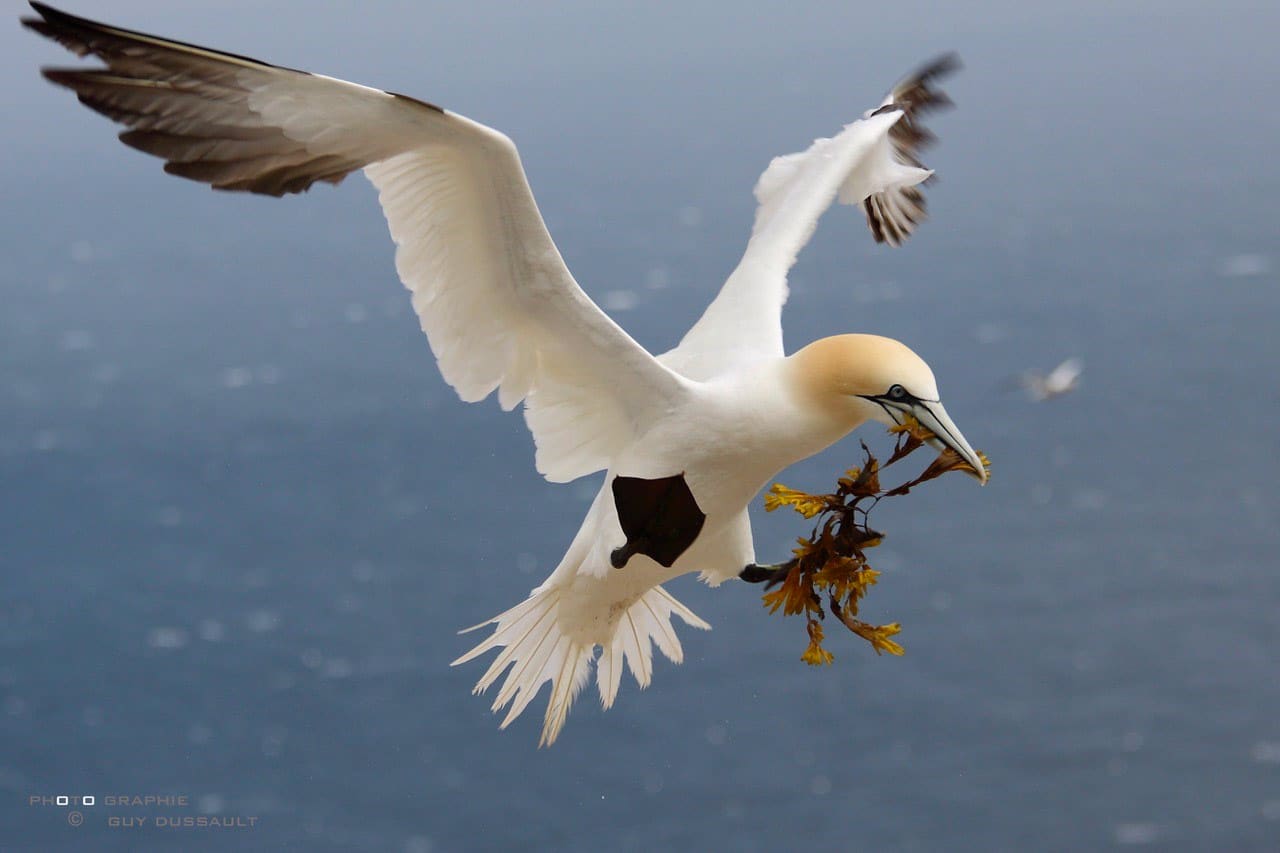 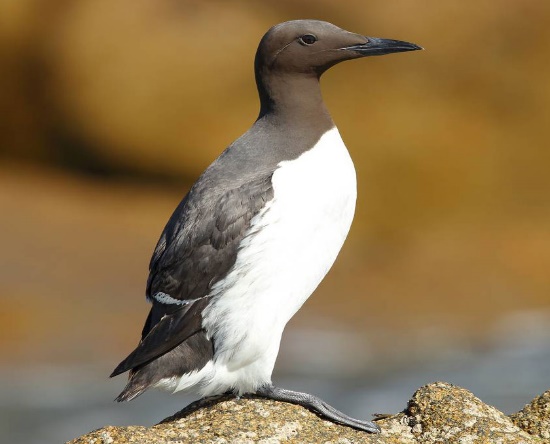 L’Ecosse a plein d’animaux sauvages surtout dans les Highlands.
 Sur les côtes, les falaises abritent de très nombreux oiseaux de mer comme le macareux moine ; 
le fou de basson qui est le plus gros oiseau d’Europe ;
le guillemot qui appartient à la famille des pingouins ; 
le pingouin torda ; 
le phoque et plus rarement la loutre qui occupe le littoral ou les locks maritimes.

Dans les landes et les tourbières on peut observer de nombreux rapaces, comme le
hibou des marais ou la fameuse ’’grouse’’.

En forêt il y a beaucoup de cerfs de chevreuils et d’écureuils.
En montagne c’est l’aigle royal qui plane au-dessus des sommets.
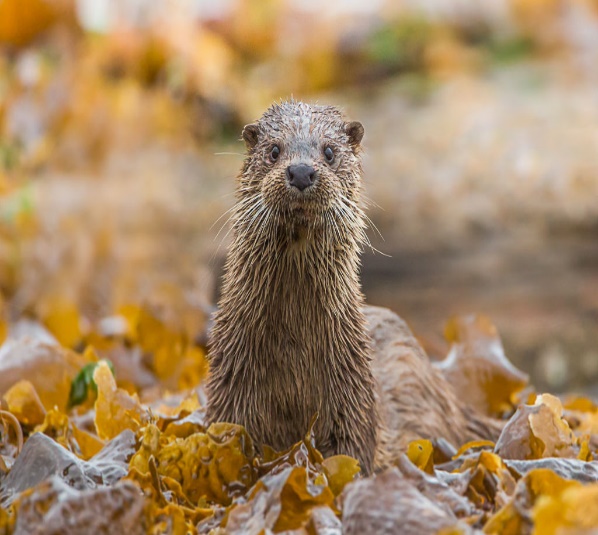 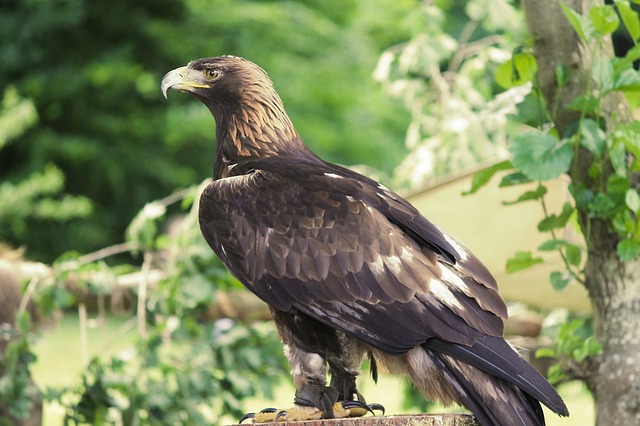 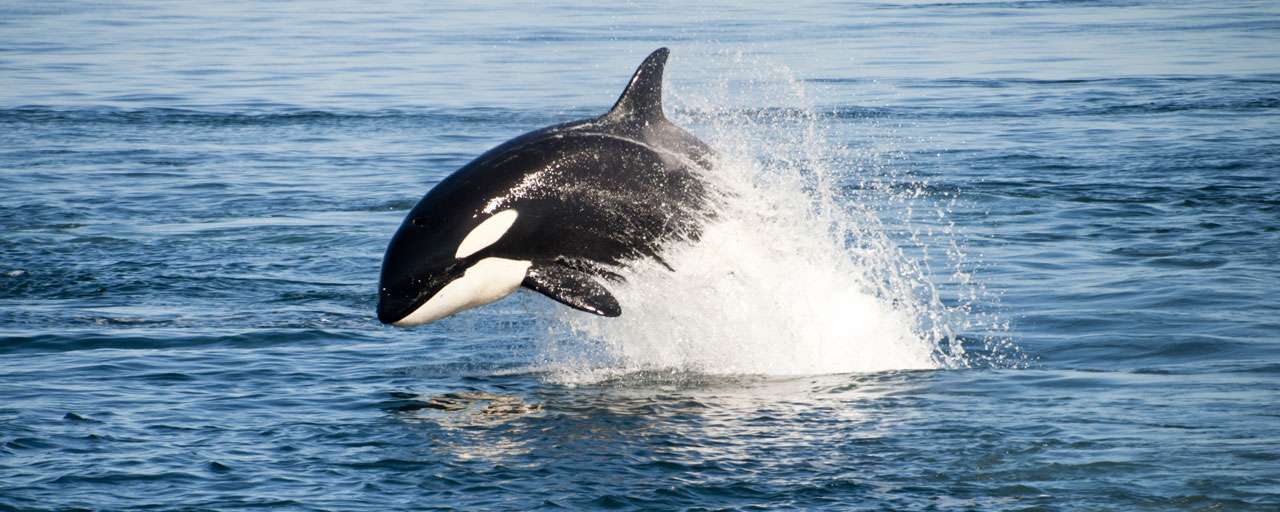 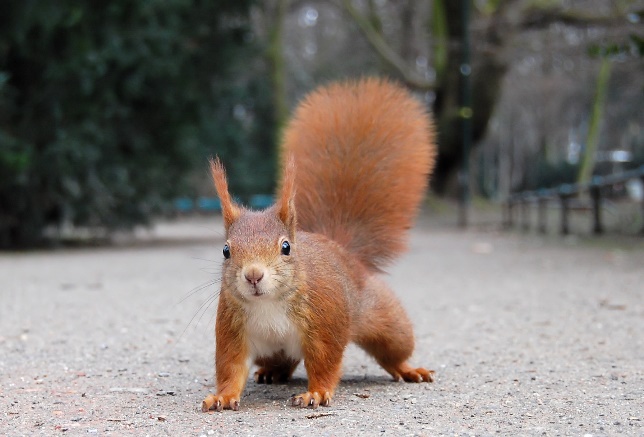 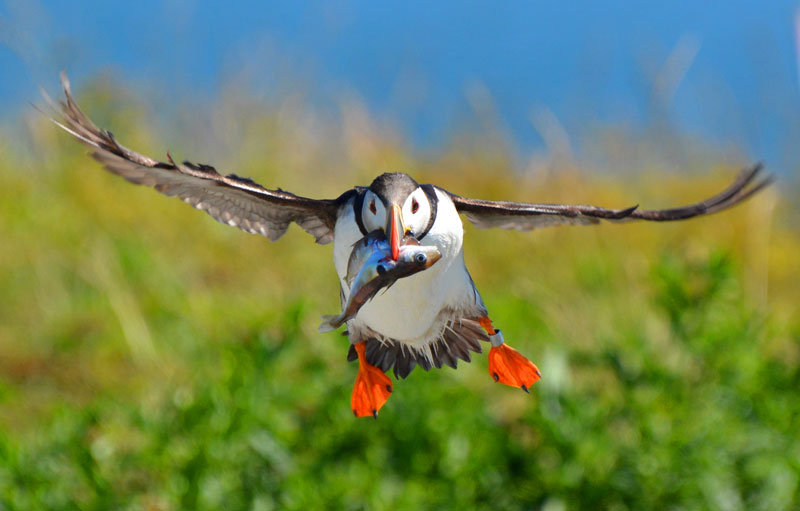 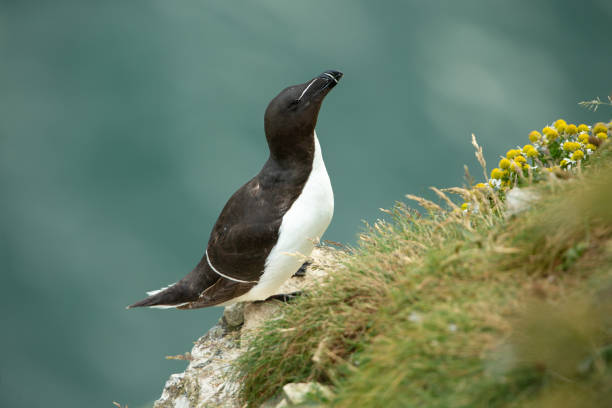 [Speaker Notes: Le murs D’ Antonin
Le mur d’Antonin est une muraille que l’empereur romain Antonin Le Pieux fit construire.  
( Anaïs  > vers 140 en grande bretagne.) 
Il doublait au nord le mur d’Hadrien.
( Anaïs  > dejà edifié par son père adoptif Hadrien. )
Le mur fut envahi par les invasion barbares pictes.(territoire d’Ecosse actuelle).à la fin du deuxième siècle.

Le murs D’ Hadrien
Le mur d’ Hadrien est une fortification faite de pierre et de terre construit entre 122et127 apres J-C.
(Anais > L’empreur Hadrien fit edifié ce mur de défence surtoute la largeur du nord de l’actuelle Angleterre,qui correspond à peu près à la frontière entre l’Ecosse- Angletterre actuelle.)
Ce mur long de 80 milles romains (soit environ 117,5km) traverse le nord de l’ile d’ouest en est, de la mer d’ Irlande à l’embouchure du fleuve Tyne, sur la mer du nord. Ce mur avait pour objectif de protéger la frontière du nord de la province romaine de Grande Bretagne  des attaques des « barbares » , c’est-à-dire des Picts]
La flore
En Écosse les forêts couvrent près de 15% du territoire. Les fougères se multiplient dans les sous-bois de chêne et de bouleux. Sur les pentes montagneuses les plantations de pins d’Écosse sont en train de reconstituer le domaine forestier qui a été exploité du Moyen Age au XXème siècle.
Ailleurs, on trouve surtout des habitats naturels composées de bruyères, de fougères, de mousses et d’herbes. Au-dessus de 600 m d’altitude ce sont les plantes alpines et arctiques retentant de la dernière période glaciaire qui prédominent.
La fleur nationale de l’Ecosse est le chardon.
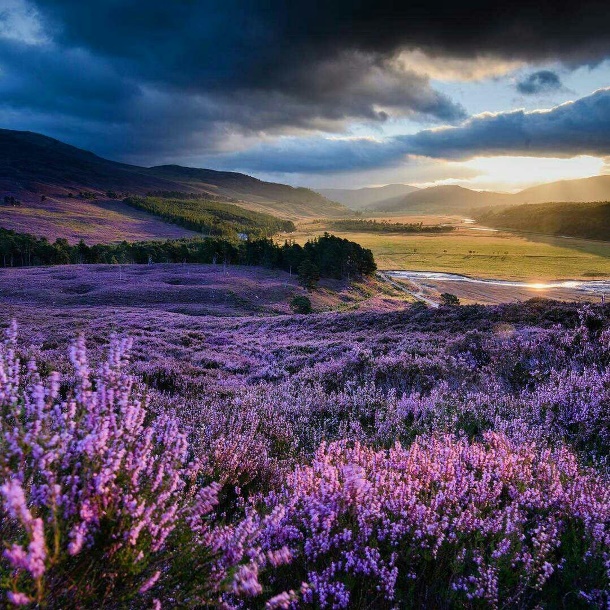 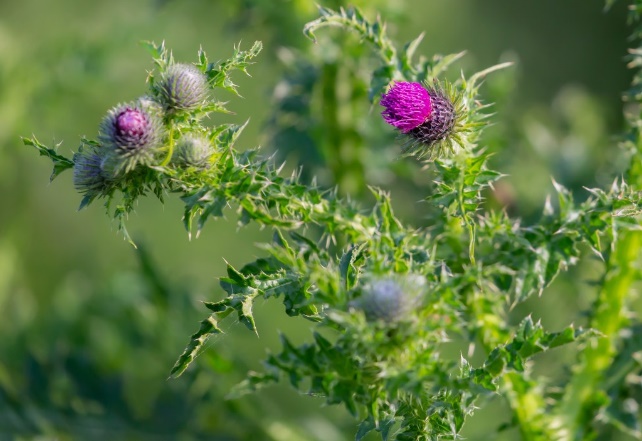 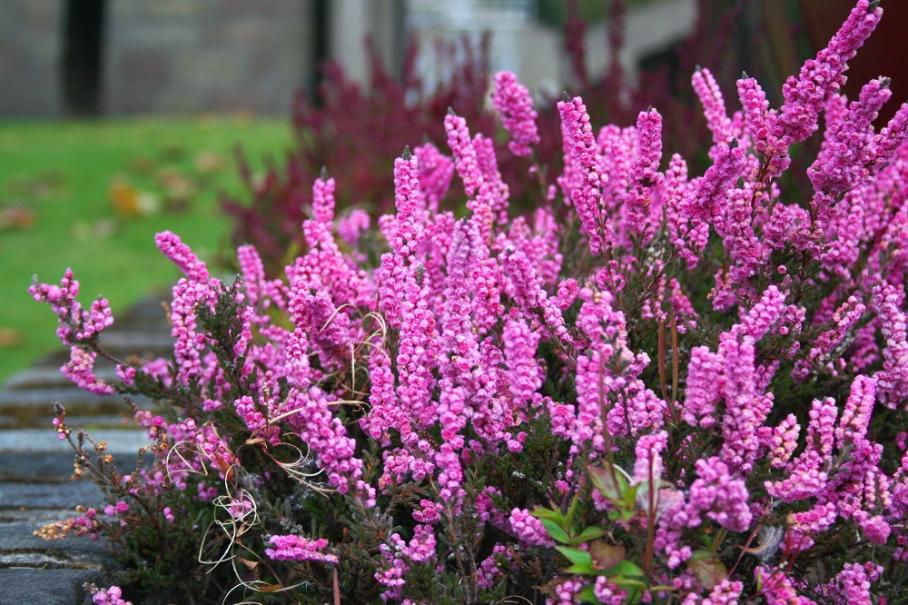 [Speaker Notes: Le murs D’ Antonin
Le mur d’Antonin est une muraille que l’empereur romain Antonin Le Pieux fit construire.  
( Anaïs  > vers 140 en grande bretagne.) 
Il doublait au nord le mur d’Hadrien.
( Anaïs  > dejà edifié par son père adoptif Hadrien. )
Le mur fut envahi par les invasion barbares pictes.(territoire d’Ecosse actuelle).à la fin du deuxième siècle.

Le murs D’ Hadrien
Le mur d’ Hadrien est une fortification faite de pierre et de terre construit entre 122et127 apres J-C.
(Anais > L’empreur Hadrien fit edifié ce mur de défence surtoute la largeur du nord de l’actuelle Angleterre,qui correspond à peu près à la frontière entre l’Ecosse- Angletterre actuelle.)
Ce mur long de 80 milles romains (soit environ 117,5km) traverse le nord de l’ile d’ouest en est, de la mer d’ Irlande à l’embouchure du fleuve Tyne, sur la mer du nord. Ce mur avait pour objectif de protéger la frontière du nord de la province romaine de Grande Bretagne  des attaques des « barbares » , c’est-à-dire des Picts]
Les monuments écossais
Les Monuments
Château (Marguerite)
Les Murs D’Ecosse
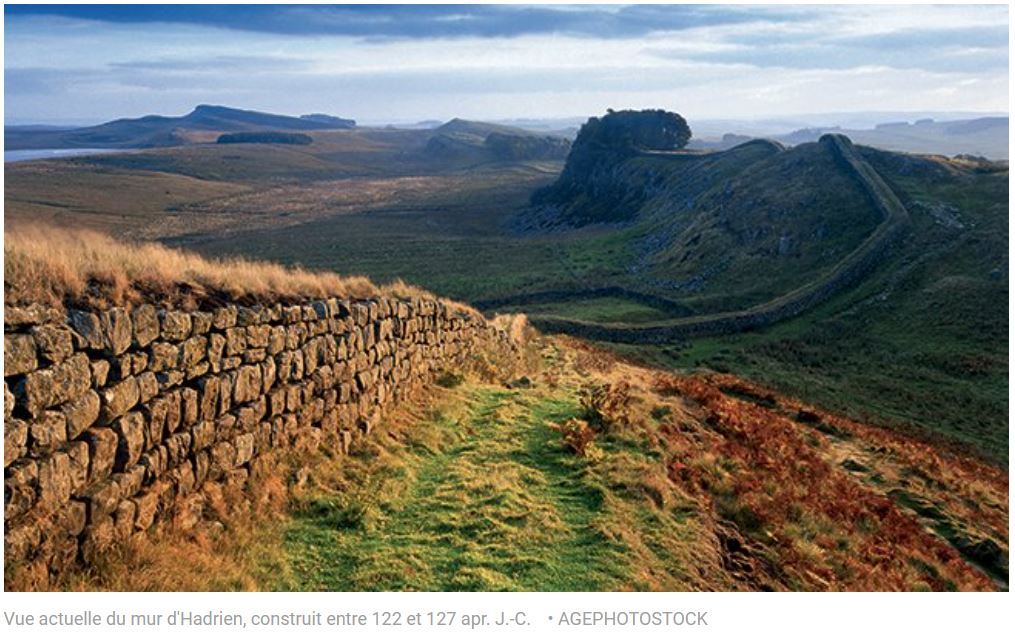 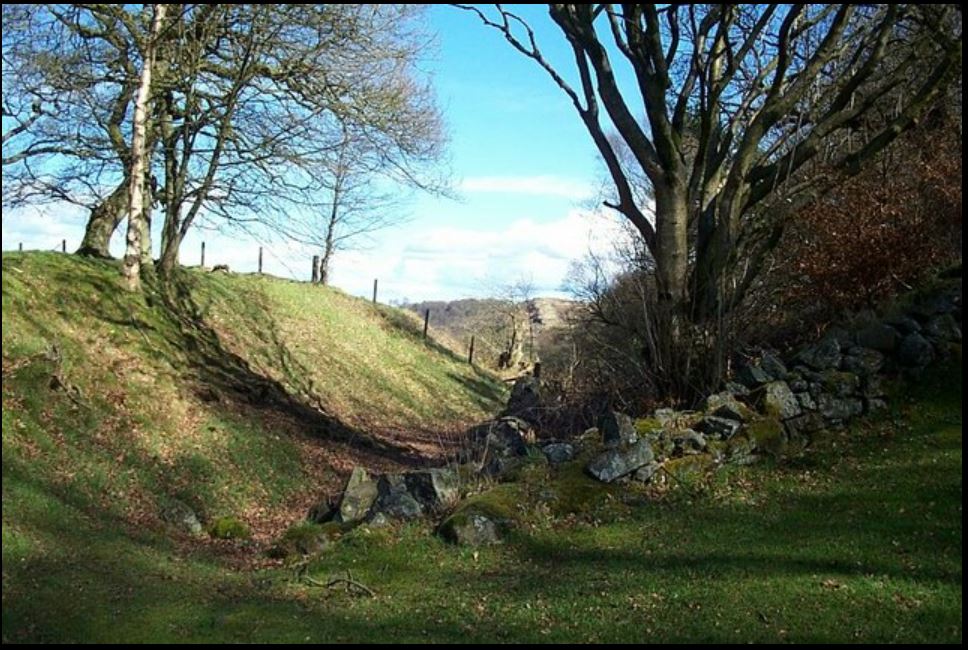 Mur d’Hadrien est une fortification faite de pierre et de terre construite entre 122 et 127 après JC
Ce mur long de 80 milles romains (soit environ 117,5km) traverse le nord de l’ile d’ouest en est, de la mer d’ Irlande à l’embouchure du fleuve Tyne, sur la mer du nord. 
Ce mur avait pour objectif de protéger la frontière du nord de la province romaine de Grande Bretagne  des attaques des « barbares » , c’est-à-dire des Picts
Mur d’Antonin est une muraille que l’empereur romain
Antonin Le Pieux fit construire. 
Il doublait au nord le mur d’Hadrien. 
Le mur fut envahi par les invasion barbares pictes (territoire d’Ecosse actuelle) à la fin du deuxième siècle.
[Speaker Notes: Le murs D’ Antonin
Le mur d’Antonin est une muraille que l’empereur romain Antonin Le Pieux fit construire.  
( Anaïs  > vers 140 en grande bretagne.) 
Il doublait au nord le mur d’Hadrien.
( Anaïs  > dejà edifié par son père adoptif Hadrien. )
Le mur fut envahi par les invasion barbares pictes.(territoire d’Ecosse actuelle).à la fin du deuxième siècle.

Le murs D’ Hadrien
Le mur d’ Hadrien est une fortification faite de pierre et de terre construit entre 122et127 apres J-C.
(Anais > L’empreur Hadrien fit edifié ce mur de défence surtoute la largeur du nord de l’actuelle Angleterre,qui correspond à peu près à la frontière entre l’Ecosse- Angletterre actuelle.)
Ce mur long de 80 milles romains (soit environ 117,5km) traverse le nord de l’ile d’ouest en est, de la mer d’ Irlande à l’embouchure du fleuve Tyne, sur la mer du nord. Ce mur avait pour objectif de protéger la frontière du nord de la province romaine de Grande Bretagne  des attaques des « barbares » , c’est-à-dire des Picts]
Les Murs D’Ecosse
Le murs D’ Hadrien est une fortification faite de pierre et de terre construit entre 122et127 apres J-C.
(Anais > L’empreur Hadrien fit edifié ce mur de défence surtoute la largeur du nord de l’actuelle Angleterre,qui correspond à peu près à la frontière entre l’Ecosse- Angletterre actuelle.)
Ce mur long de 80 milles romains (soit environ 117,5km) traverse le nord de l’ile d’ouest en est, de la mer d’ Irlande à l’embouchure du fleuve Tyne, sur la mer du nord. Ce mur avait pour objectif de protéger la frontière du nord de la province romaine de Grande Bretagne  des attaques des « barbares » , c’est-à-dire des Picts
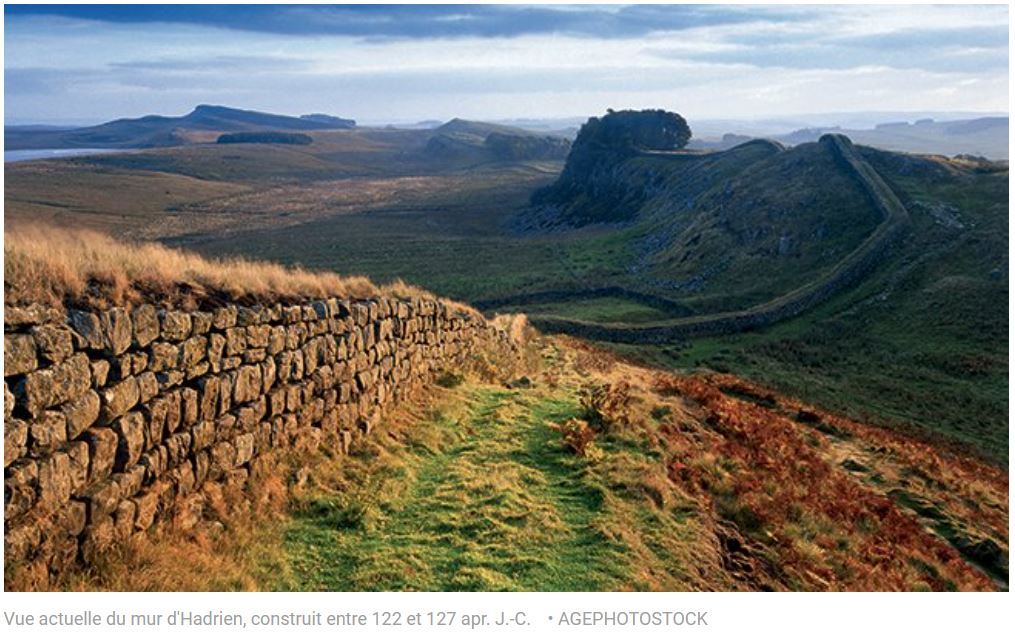 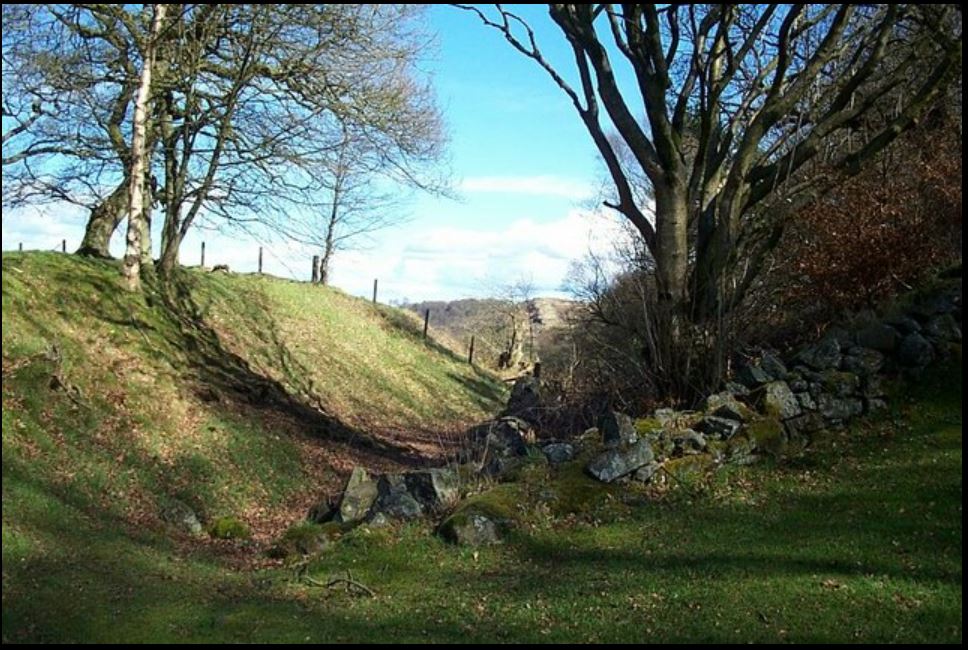 Mur d’Antonin est une muraille que l’empereur romain Antonin Le Pieux fit construire.  
( Anaïs  > vers 140 en grande bretagne.) 
Il doublait au nord le mur d’Hadrien.
( Anaïs  > dejà edifié par son père adoptif Hadrien. )
Le mur fut envahi par les invasion barbares pictes.(territoire d’Ecosse actuelle).à la fin du deuxième siècle.
[Speaker Notes: Le murs D’ Antonin
Le mur d’Antonin est une muraille que l’empereur romain Antonin Le Pieux fit construire.  
( Anaïs  > vers 140 en grande bretagne.) 
Il doublait au nord le mur d’Hadrien.
( Anaïs  > dejà edifié par son père adoptif Hadrien. )
Le mur fut envahi par les invasion barbares pictes.(territoire d’Ecosse actuelle).à la fin du deuxième siècle.

Le murs D’ Hadrien
Le mur d’ Hadrien est une fortification faite de pierre et de terre construit entre 122et127 apres J-C.
(Anais > L’empreur Hadrien fit edifié ce mur de défence surtoute la largeur du nord de l’actuelle Angleterre,qui correspond à peu près à la frontière entre l’Ecosse- Angletterre actuelle.)
Ce mur long de 80 milles romains (soit environ 117,5km) traverse le nord de l’ile d’ouest en est, de la mer d’ Irlande à l’embouchure du fleuve Tyne, sur la mer du nord. Ce mur avait pour objectif de protéger la frontière du nord de la province romaine de Grande Bretagne  des attaques des « barbares » , c’est-à-dire des Picts]
Le château d’Edimbourg
Il est situé sur le rocher volcanique Castle Roch ; le château avait donc une position
stratégique. Les premiers bâtiments qui composent la forteresse ont été construits au
XII -ème siècle. Dès le XII -ème siècle, une partie du château a été utilisé comme
prison.
Le château d’Edimbourg a également joué un rôle important dans les conflits entre
l’Ecosse et L’Angleterre.
Son architecture est typique du style médiéval.
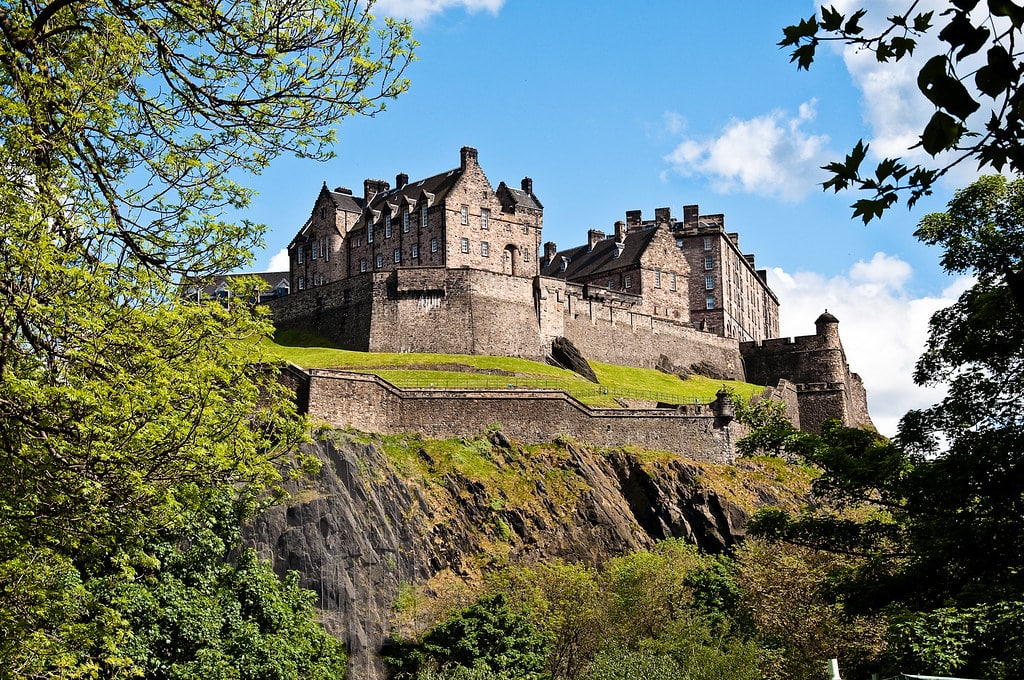 [Speaker Notes: Le murs D’ Antonin
Le mur d’Antonin est une muraille que l’empereur romain Antonin Le Pieux fit construire.  
( Anaïs  > vers 140 en grande bretagne.) 
Il doublait au nord le mur d’Hadrien.
( Anaïs  > dejà edifié par son père adoptif Hadrien. )
Le mur fut envahi par les invasion barbares pictes.(territoire d’Ecosse actuelle).à la fin du deuxième siècle.

Le murs D’ Hadrien
Le mur d’ Hadrien est une fortification faite de pierre et de terre construit entre 122et127 apres J-C.
(Anais > L’empreur Hadrien fit edifié ce mur de défence surtoute la largeur du nord de l’actuelle Angleterre,qui correspond à peu près à la frontière entre l’Ecosse- Angletterre actuelle.)
Ce mur long de 80 milles romains (soit environ 117,5km) traverse le nord de l’ile d’ouest en est, de la mer d’ Irlande à l’embouchure du fleuve Tyne, sur la mer du nord. Ce mur avait pour objectif de protéger la frontière du nord de la province romaine de Grande Bretagne  des attaques des « barbares » , c’est-à-dire des Picts]
Merci pour votre attention